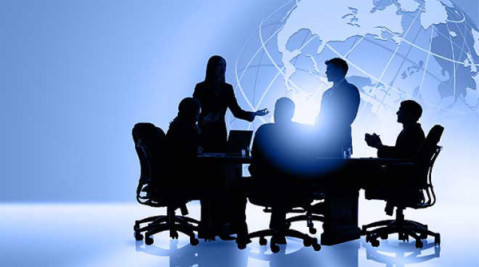 21st Century Business Skills
Annette Eglen MA (Results Coach)
This Photo by Unknown Author is licensed under CC BY-SA
21st Century Business World
Constantly changing and evolving
Economic change and uncertainty (Brexit)
Commercial upheaval (rise in costs, competitors) 
Technology – Digital Revolution
Customer demands and expectations (delivering at speed, adding value)
Global business demands
Changes in legislation e.g. ‘Me too’
21st Century Workplace
Positives:
Dynamic – fluid and fast paced
Creative – better ways of doing things leading to more opportunities for the business and you
High performance corporate teams
Diverse – Gender/culture/skills
Flexible working approaches and arrangements
Negatives:
Uncertain
Highly pressurised
You - The 21st Century Business Woman
Self aware and authentic – you know and work to your strengths
Positive and collaborative team player – you listen and embrace difference
Organised and focused – you are trusted and do what you say you’re going to do!
Effective communicator – you listen and communicate appropriately.
Resilient – you embrace change and keep a clear mind when business gets tough
You are fearless – knowing all the answers isn’t as critical as engaging with the questions
Networker – you have a network group that you can turn to for information and feedback.
You are a continuous learner and prepared to get involved
You are mentally and physically fit for work
Help, where do I start?
Recognise that you are unique. Out of a global population of 7.7 billion there is no one else like you. Be proud and confident!
School is the start of the journey. Begin to understand your strengths and develop key business skills now. Use your time at Surbiton wisely
Start to build a network in school. In the subjects you love and also those you consider a weakness. Ask for feedback
Best book for women in business -  ‘Performing as You’ Diana Theodores